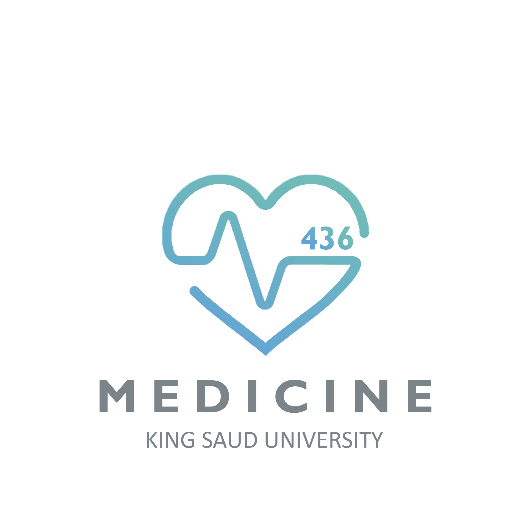 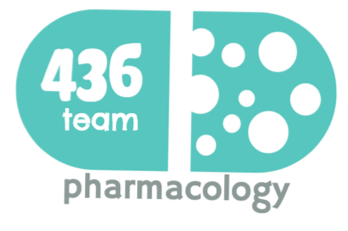 1: Drug Used In Hyperthyroidism
Objectives
Describe different classes of drugs used in hyperthyroidism and their mechanism of action 
Understand their pharmacological effects, clinical uses and adverse effects. 
Recognize treatment of special cases such as hyperthyroidism during pregnancy, Graves' disease and thyroid storm
Color index
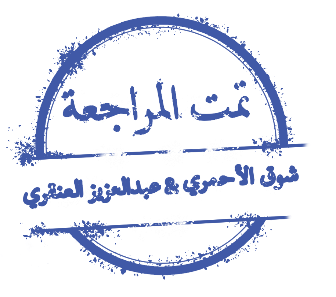 Extra information and further explanation
Important
Doctors’ notes
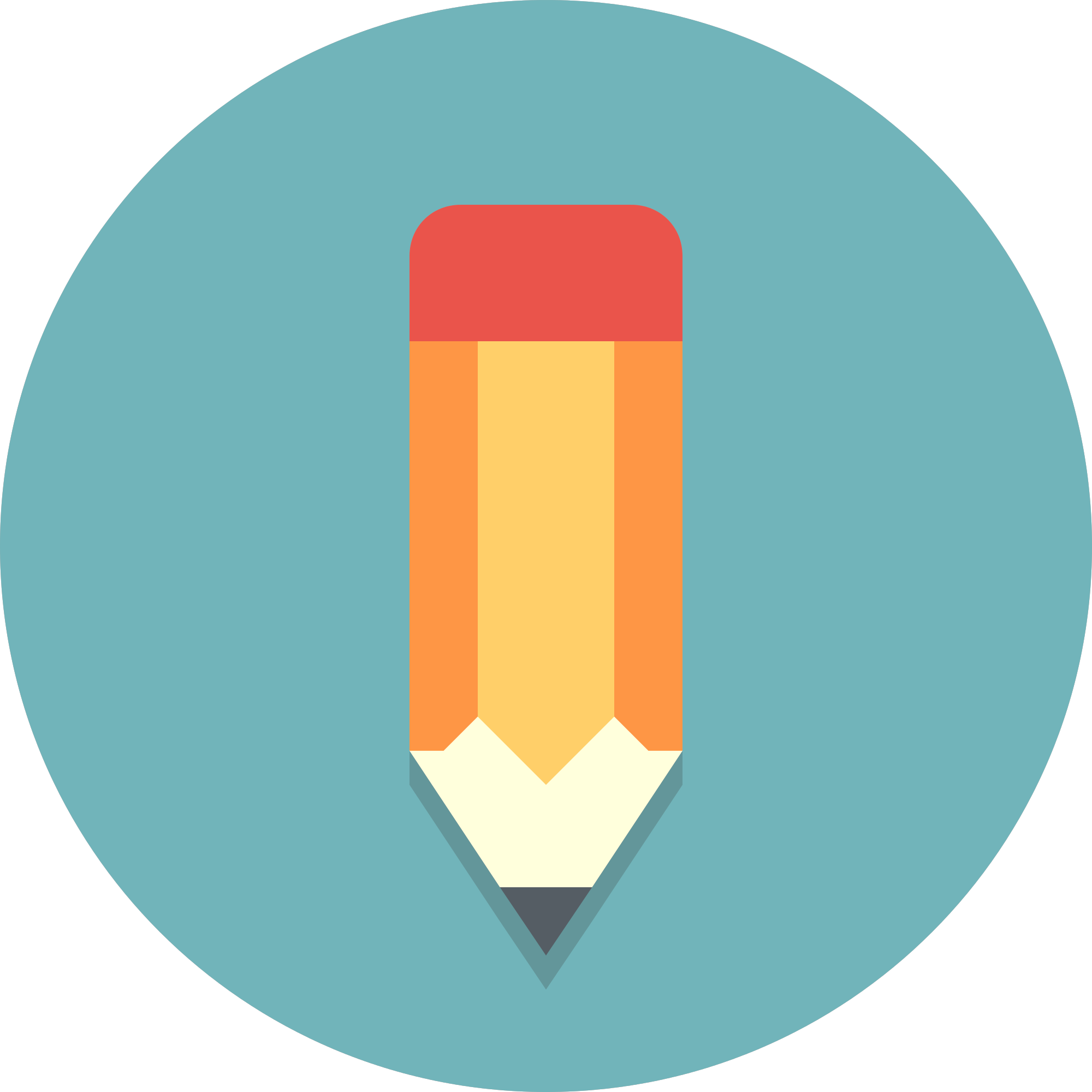 Drugs names
Kindly check the editing file before studying this document
Mnemonics
Thyroid hormone
You can skip the first 4 slides if you understand physiology and biochemistry lectures
Thyroid function
Normal amount of thyroid hormones are essential for normal growth and development by maintaining the level of energy metabolism in the tissue.
Either too little or too much thyroid hormones will bring disorders to the body.
Important function
Growth & development, especially in the embryo & brain
Thermoregulation: increase basal metabolic rate (BMR)
Helps maintain metabolic energy balance
CVS: increase heart rate & cardiac output which increase oxygen demand
Iodine Importance
Thyroid hormones are unique biological molecules in that they incorporate iodine in their structure
Adequate iodine intake (diet, water) is required for normal thyroid hormone production
Major sources of iodine are : iodized salt , iodated bread , dairy products , shellfish
Minimum requirement: 75 micrograms/day
Iodine Metabolism
Dietary iodine is absorbed in the GI tract, then taken up by the thyroid gland  (or removed from the body by the kidneys)
Iodide taken up by the thyroid gland is oxidized by peroxidase in the lumen of the follicle:





 Oxidized iodine can then be used in production of thyroid hormones
Peroxidase
I2
I-
Thyroid Regulation
Thyroid regulation
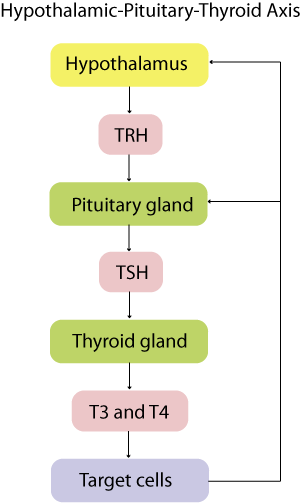 Hypothalamus secretes Thyrotropin- Releasing Hormone (TRH) which stimulates synthesis & release of thyrotropin (Thyroid Stimulating Hormone or TSH) by the anterior pituitary. 

TSH then stimulates the thyroid gland to uptake iodine, synthesize & release T4 & T3 , by increasing adenyl cyclase and cAMP. 

T4 & T3 levels feedback to both hypothalamus & pituitary affecting the release of TRH & TSH. 

Thyroid hormones exert negative feedback on TSH release at the level of the anterior pituitary: 
Inhibition of TSH synthesis receptors. 
Decrease in pituitary receptor for TRH.

TSH release is influenced by hypothalamic (TRH), and by thyroid hormones themselves.
The drugs work to block the receptors
Thyroid Hormones
tetraiodothyronine (T4; thyroxine)
Triiodothyronine (T3)
Thyroid Hormones Synthesis
iodine trapping: uptake of iodine by the  thyroid gland
oxidation of iodine: (to its active form) thyroid peroxidase (key enzyme of the synthesis)
iodide organification: the iodination of tyrosyl groups of thyroglobulin produces : MIT and DIT
formation of T4 and T3 from MIT and DIT: thyroid peroxidas
Thyroid Hormones Disorders
Causes of thyrotoxicosis
RAUI = RadioActive Iodine Uptake
Can be used for both diagnostic and therapeutic.
Graves’ disease (60-80%) most common

Multinodular goitre (14%)

Adenomas /  carcinomas
Thyroiditis

Iodine-induced thyrotoxicosis

Drugs (e.g. amiodarone)

Radiografic contrast media
Features of diseases
Features of Grave’s disease (diffuse toxic goiter)
Caused by thyroid stimulating immunoglobulins that stimulate TSH receptor , resulting in sustained thyroid over activity. it is an autoimmune disease
Mainly in young adults aged 20 to 50
5 times more frequent in women
Swelling and soft tissues of hands and feet 
Clubbing of fingers and toes
Half of cases have Exophthalmos (not seen with other causes of hyperthyroidism) 
5% have pretibial myxedema (thyroid dermopathy) and “square toes”
Features of Toxic Multi-nodular Goiter
Second most common cause of hyperthyroidism
Most cases in women in 5th to 7th decades
Often have long standing goiter
Symptoms usually develop slowly
Thyrotoxicosis (Just hyperthyroidism symptoms)
Overview
Propylthiouracil
Thioamides (antithyroid)
Methimazole
Treatment of hyperthyroidism
I’m a zole
Carbimazole
iopanoic acid
Iodine
ipodate
Potassium iodide
Lugol's solution
Radioactive iodine
Propranolol
Atenolol
β-blockers
Metoprolol
Surgery
المحاضرة شرحتها لنا بروف. يلدز، اللي ركزت عليه حطيناه لكم بالعنابي
1-THIOAMIDES1
يعني هذا الدوا عنده طريقتين عشان يشتغل اذا جبت في الاختيارات اللي فوق او اللي تحت الاثنين صح
I’m a zole
Propylthiouracil, fast=Acil معناها بالتركي مستعجل أو عاجل
I’m a zole, I’m long
Propylthiouracil, Prop=BRB كأننا نقول برب شوي وراجع
I’m a zole, and I’m free
Propylthiouracil = Protein binding
Propylthiouracil is proper drugs to be used in pregnancy & breast feeding
1 It is Important to compare between them
Adverse effect of Thioamides
Frequency
The Adverse Effect
comments
4–6%
Urticarial or macular reactions (round with fluid inside)
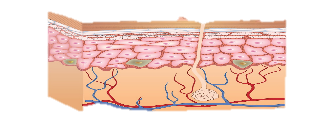 Skin reaction
____
1–5%
Arthralgia (pain in joints)
It’s any type of arthritis that involves 5 or more joints simultaneously
So-called anti-thyroid arthritis
1–2%
Polyarthritis
Gastric distress and nausea
1–5%
GIT effect
Propylthiouracil = urea is formed in the liver
Almost exclusively in patients taking Propylthiouracil
0.1–0.5%
Immunoallergic hepatitis
Seen in patients with Graves’ disease; occurs within 90 days of treatment
(this effect can be seen in both drugs ‘Propylthiouracil + methimazole’)
0.1–0.5%
Agranulocytosis
Rare
With propylthiouracil
ANCA-positive vasculitis
(Anti-neutrophil 
cytoplasmic  antibodies)
Paul.Anka; who is a Canadian-American singer, songwriter, and actor, became famous during the late 1950s, 1960s.
Rare
With methimazole only
Methimazole = Mouth
Methimazole = اثمه أو ثمه بلهجة من اللهجات تعني فمه
Abnormal sense of taste
or smell
2-IODINE (Lugol's solution, potassium iodide)
ننتبه للأسماء
Iodine : before surgery is done.
There is an idiot rock star who is always rash, and he likes metallic rock. Every time he stand up on stage and sing all his saliva runs out of his mouth followed by a bad breath. He also have an ulcer on his mouth and cheek because he is a heavy smoker.
3- ADRENOCEPTOR BLOCKING AGENTS
(Beta blockers)
4- RADIOACTIVE IODINE ( RAI )
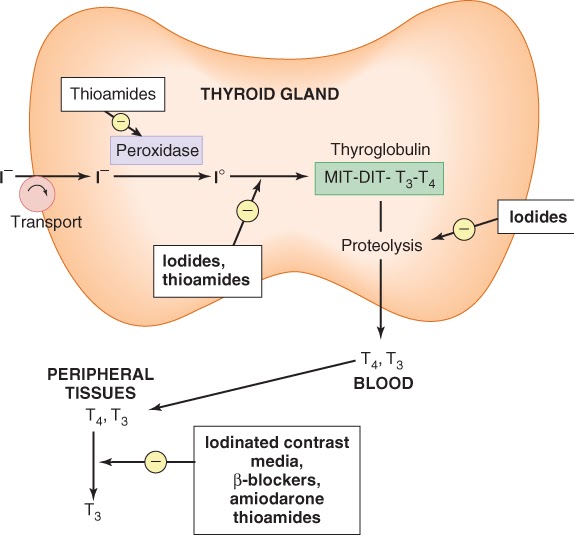 هذي الصورة تجمع طريقة عمل كل الأدوية المذكورة
Special conditions of hyperthyroidism
Thyrotoxicosis during pregnancy
Better to start therapy before pregnancy with 131I or subtotal thyroidectomy to avoid acute exacerbation during pregnancy 
During pregnancy :
Radioiodine is contraindicated.
Propylthiouracil is the drug of  choice during pregnancy.
Thyroid Storm
A sudden acute exacerbation of all of the symptoms of thyrotoxicosis, presenting as a life threatening syndrome.
There is hyper metabolism, and excessive adrenergic activity, death may occur due to heart failure and shock.
It is a medical emergency .
Management of Thyroid Storm
should be treated in an ICU for close monitoring of vital signs and for access to invasive monitoring and inotropic support 
                                                                                                               
Correct electrolyte abnormalities, Treat cardiac arrhythmia ( if present ) & Aggressively control hyperthermia by applying ice packs 

Promptly administer antiadrenergic drugs (e.g. propranolol) to minimize sympathomimetic symptoms. (careful if he’s asthmatic patient)

High-dose Propylthiouracil (PTU) is preferred because of its early onset of action         ( risk of severe liver injury and acute liver failure )

 Administer iodine compounds (Lugol's iodine or potassium iodide) orally or via a nasogastric tube. due to its rapid effects

 Hydrocortisone 50 mg IV every 6 hours to prevent shock.
Rarely, plasmapheresis has been used to treat thyroid stormيعني يشيلون البلازما ويصفونها ويشيلون الهرمونات اللي مو مرغوبة ويرجعون البلازما للجسم
Management of Graves’ disease*
[ small or moderately enlarged thyroid; children or pregnant or lactating women ]
Mild/moderate hyperthyroidism
Severe Hyperthyroidism
Primary anti-thyroid drug therapy should be considered
1
[ markedly elevated serum T4 or T3  
very large goitre, > 4 times normal ]
Start methimazole, 5–30 mg/day, (PTU preferred in pregnant women)
1
2
Monitor thyroid function every 4–6 week until euthyroid state achieved
3
Discontinue drug therapy after 12–18
Definitive therapy with radioiodine preferred in adults
4
Monitor thyroid function every 2 months for 6 months, then less frequently
2
5
6
Normalization of thyroid function with anti-thyroid drugs before surgery in elderly patients and those with heart disease
3
* If relapse: Definitive radioiodine 
therapy in adults (Second course of anti-thyroid  drug therapy in 
children)

* If remission: Monitor thyroid function every 12 months indefinitely
Thyroidectomy
Sub-total thyroidectomy is the treatment of choice in very large gland or multinodular goiter
There is no particular sequence for managing hyperthyroidism , it depends on the manifestations and the doctors opinion.
* هذي السلايد تبين لكم متى استخدم كل دواء بس الشي اللي بيجي في الاختبار استخدام الأدوية اللي قلناها قبل (يعني ايش استخدم في الحمل وكذا)
summary
MCQs
Q1: A 39 years old female who has heat intolerance, weight loss and excessive sweating. On examination her thyroid is enlarged and there is pretibial myxedema. She is diagnosed with graves disease, the doctors decide to give her propylthiouracil as anti-thyroid to control her case. What is the mechanism of action of this drug? 

A- Decrease both vascularity & size of thyroid gland by inhibiting the mitosis. 
B- Destroys the parenchymal cells of thyroid gland by beta rays. 
C- Inhibit the peroxidase enzyme centrally in thyroid gland. 

Q2: Patient with which one of the following drugs is need to be assessed with the thyroid function test frequently ?

A- Lithium.                                                                         B- Amiodarone.                                                            C- Both  

Q3:Which one of the following line of treatment of hyperthyroidism  may safe the life of patient especially if he has tachycardia and sever palpitation a long with her hyperthyroidism ?  

A- Thioamides.                                                                 B- Radioactive iodine.                                                  C- β-blockers

Q4: Which one of the following describe the main mechanism of action of propylthiouracil ? 
A- Block the Conversion T3 into T4 in the peripheral.
B- Destroys the parenchymal cells of thyroid gland by beta rays. 
C- Inhibit the peroxidase enzyme centrally in thyroid gland. 

Q5: What is the drug of choice in treatment of hyperthyroidism in pregnant women ?

A-Methimazole.                           B- Propylthiouracil.                                  C- Propranolol. 

Q6: Which drugs of Thioamides may affect and decrease the WBC  and the patient prone to get infection easily ?

A-Methimazole.                           B- Propylthiouracil.                                  C- Both . 

Q7: Patient who had hyperthyroidism and used anti-thyroid drug, he developed inflammation of blood vessels  and his laboratory finding shows positive for Anti-neutrophil  cytoplasmic  antibodies. After excluding the other causes the doctors suggest this is drug induced vasculitis. Which anti-thyroid drug is responsible for that ?

A-Methimazole.                             B- Propylthiouracil.                                      C- Both . 

Q8: : Which drugs of Thioamides may affect the taste sensation and the patient may complain abnormal sense of taste ? 

A-Methimazole.                           B- Propylthiouracil.                                  C- Both .
C
C
C
C
B
C
B
A
MCQs
Q9: Which one of the following is recommended to be used before thyroidectomy to decrease the possibility of bleeding from thyroid vessels ?   

A- Thioamides.                                                       B- Radioactive iodine.                                         C-Lugol's solution or (KI).

Q10: Which one of the following describe the mechanism of  action of radioactive iodine ?
 
A- Decrease both vascularity & size of thyroid gland by inhibiting the mitosis. 
B- Destroys the parenchymal cells of thyroid gland by beta rays. 
C- Inhibit the peroxidase enzyme centrally in thyroid gland. 

Q11:Which one of the following line of treatment of hyperthyroidism acting by destruction of thyroid’s parenchyma due to emission of β rays ? 

A- Thioamides.                                                     B- Radioactive iodine.                                       C- Lugol's solution 

Q12: Which one of the following can be used as diagnostic and therapeutic in case of hyperthyroidism ?
 
A- Thioamides.                                                     B- Radioactive iodine.                                       C- Lugol's solution 

Q13: 63 years old male who is diagnosed with hyperthyroidism  which drug is the best and safest choice in his case?

A- Thioamides.                                                     B- Radioactive iodine.                                       C- Potassium iodide 

Q14: Why propylthiouracil is drug of choice in treatment of hyperthyroidism in pregnancy ? 
  
A-  It does  Crosses placenta because it hydrophobic.   
B- It is highly protein bound.                                       
C-It has low incidence of delayed hypothyroidism. 

Q15: Patient who had hyperthyroidism and used anti-thyroid drug, he suddenly developed thyroid storm which is emergency situation. He had sever palpitation and other excessive adrenergic activity. Which one of the following is considered as essential first step to be given in like this condition ? 

A-Methimazole.                                               B- Radioactive iodine.                                                  C- propranolol.
C
B
B
B
B
B
C
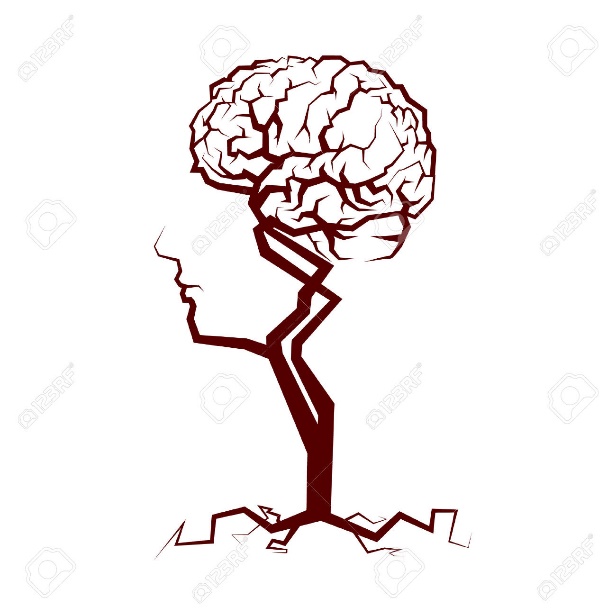 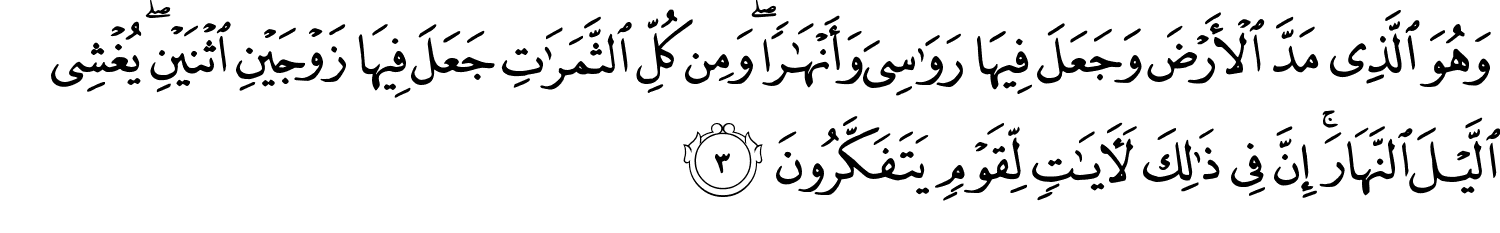 قادة فريق علم الأدوية :
 - جومانا القحطاني   - اللولو الصليهم
- فارس النفيسة
الشكر موصول لأعضاء الفريق المتميزين :
عبدالرحمن الراشد
روان سعد القحطاني
شذا الغيهب
انوار العجمي
جواهر الخيال
References :
1- 436 doctors slides
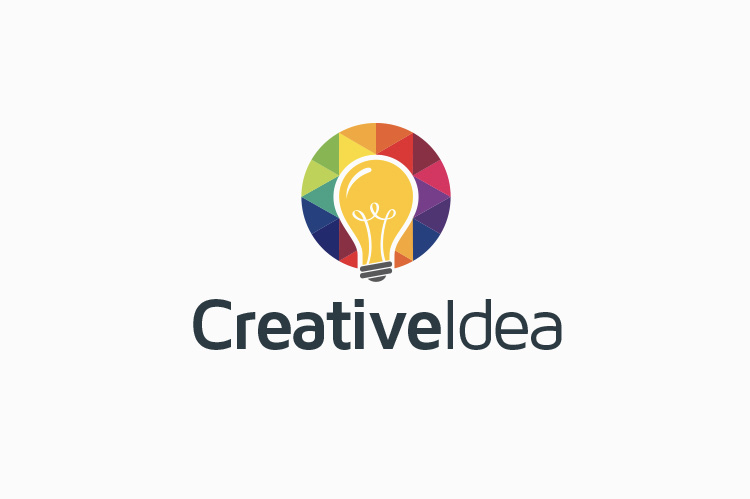 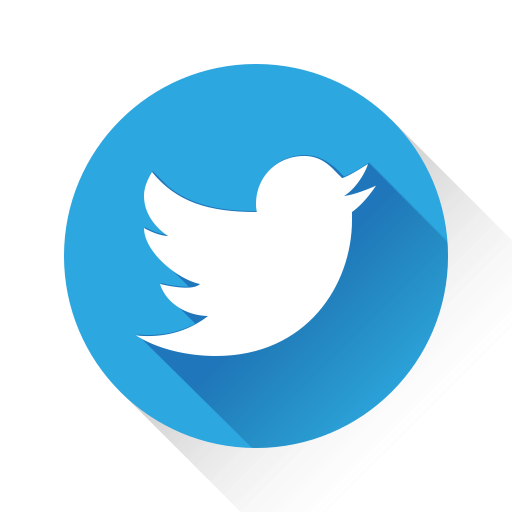 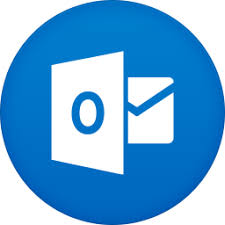 Your feedback
pharma436@outlook.com
@pharma436